Programma woensdag 20-9
1
Wat gaan we doen vandaag:
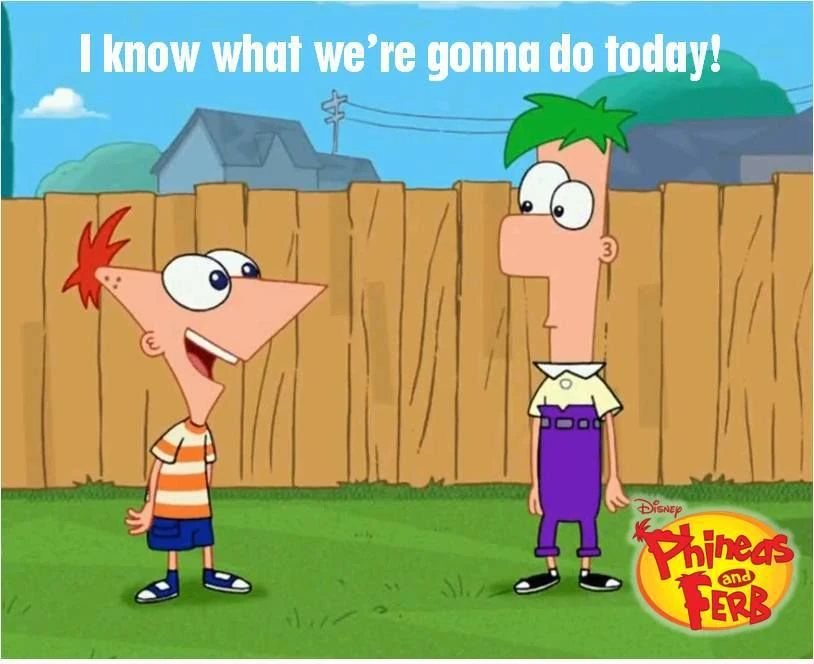 2
4-3-2021
FASES
Fase 1: Oriëntatie & verkenning
Week 2 en 3  

Fase 2: Planning & voorbereiding
Week 5 tot aan de herfstvakantie

Fase 3: Uitvoering 
Week 8 en 9 

Fase 4: Evaluatie 
Week 9 en 10
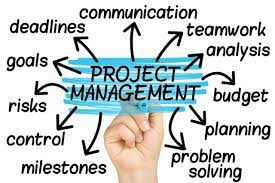 3
16-9-2023
Fase 2: Planning & voorbereiding
Week 5 tot aan de herfstvakantie
Wat gaan we in fase 2 doen:
Plan van aanpak maken 
Planning maken als projectgroep; wat doe je samen, wat individueel, regie etc. 
Draaiboek maken
Theorie: pr + werving
Communicatieplan maken 
Uitnodiging voor werving deelnemers evenement
Werken aan PR-producten 
Kostenbegroting 
Risicoanalyse 
Aansturen van mensen 
Afmaken alle producten, laatste dingen regelen, checken voor de uitvoering. 
Presentatie aan de opdrachtgever 
Werken met groepen jongeren / mensen 
Nazorg en evaluatie met je klanten.
En dan natuurlijk de uitvoering van het evenement!
4
16-9-2023
Vragen?
5
Onderwerp van de presentatie
16-9-2023